MILEAD 2012BY MAGGIE B.B. PHIRI
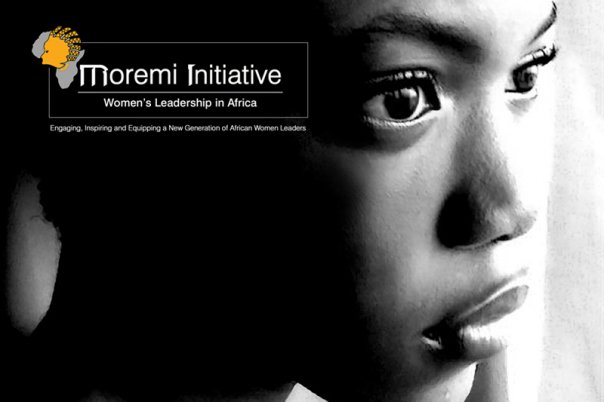 THE 2012 FELLOWS
Malawi,Egypt,Morroco,Ghana,Congo,Gambia,Lesotho,Uganda,Kenya,Botswana,Cameroon, Niger, Liberia, Ivory coast, Senegal, Tanzania, Zimbabwe, Serra Leon, Ethiopia,
CONTENT
INTRODUCTION
OBJECTIVES
LESSONS LEARNT
OUR ROLE (MY ROLE)
CHALLENGES
TOP 10 LEADER ATTITUDE
CONCLUSSION
INTRODUCTION
A women non-profit organisation
Aims at equiping,inspiring and enganging next generation of African women leaders
It is a year long and for all African Nationals in Africa as well as Diaspora
I stood as a 2012 Malawian under the Egyptian flag
OBJECTIVE
To be Knowledgeable
To be Skilled
To gain Values
KNOWLEDGE
Human Rights 
Entrepreneurship 
Women’s Rights 
 Economic Empowerment 
Environmental Justice 
Political Participation 
Women’s Health & Safety 
 Gender Equality
Discrimination & Violence Against Women 
Peacebuilding 
National Development and Poverty Reduction 
 Professional Development 
 Science and Technology
SKILLS
EFFECTIVE COMMUNICATION 
Public Speaking 
Writing Skills 
 Listening Skills 


SOLIDARITY & NETWORKING 
 Advocacy & Community Organizing 
Social Networking
PERSONAL DEVELOPMENT 
 Personal Care 
 Career Options 
 Volunteering 
 Spiritual/Emotional Health
VALUES
Building Credibility 
Responsibility 
Positive Thinking 
Trust Building 
Tolerance 
 Community Service
Accountability 
Transparency 
 Self-esteem 
 Principles 
Respect 
 Equality and Fairness 
 Integrity
LESSONS LEARNT
Leadership involves service and living for others
In everything think of the generation to come
Be whole in all you do-Talents,faith etc…
Make use of the resources
Sell out needs to donors if it means to
THE ROLE
Be the change we want to see
Action through
Advocacy
Projects
etc
CHALLENGES
In everything attained there is struggle
Political
Social
Culture
Economical
Environmental
SUCCESS
Select your goals
Unlock your personal potential
Commit to your plans
Chart your chores
Expect challenges
Surrender all to God
Stand Firm on your commitment
TOP 10 LEADERSHIP ATTITUDE
Think Globaly
Avoid Compromises
Invest Time and money
Knowledge and Research
Continous Improvement
Execute Flawlessly
Bench Mark and Standardization
Build a Brand
Covet levilagin
Live with Godly integrity and assert
CONCLUSSION
Every one is a solution to a problem, There are so many opportunities including grants that the youth can ultilise basing on their innovative ideas. The world’S eyes is are on the Youth its time to rise up and make use of the opportunities we have.No one is born a leader we all are capable.